Unit 5: Atomic Hookups—Chemical Bonding
5.8
AGENDA
DATE: 
TOPIC/ Objective: I will draw Lewis Dot structures of double & triple-bonded covalent compounds.
Essential question: How do we draw Lewis Dot structures of double & triple-bonded covalent compounds?
Do Now
Introduction
Mini-Lesson
Summary
Work Period
Exit Slip
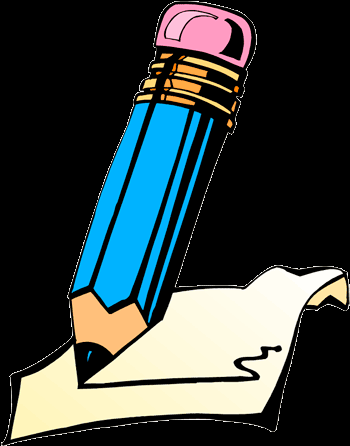 DO NOW: 
Complete Do Now Slip.
You have 5 minutes.
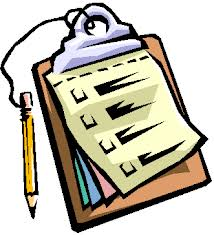 Unit 5: Atomic Hookups—Chemical Bonding
5.8
How do we draw Lewis Dot structures of double- & triple- bonded covalent compounds?
ANNOUNCEMENTS:
Due Dates:
Facebook Project—Due Wed 4/15
	Email it to me at pfrancois@hs-gc.org 

Quiz on 5.1-5.5—Thurs 4/16
4/12/15
2
Unit 5: Atomic Hookups—Chemical Bonding
5.8
How do we draw Lewis Dot structures of double- & triple- bonded covalent compounds?
DO NOW
Draw the Lewis Dot Structure of BF3
4/12/15
3
Unit 5: Atomic Hookups—Chemical Bonding
5.8
How do we draw Lewis Dot structures of double- & triple- bonded covalent compounds?
QUESTION
What is a double covalent bond?



What is a triple covalent bond?
NOTES
A double covalent bond is…




A triple covalent bond is…
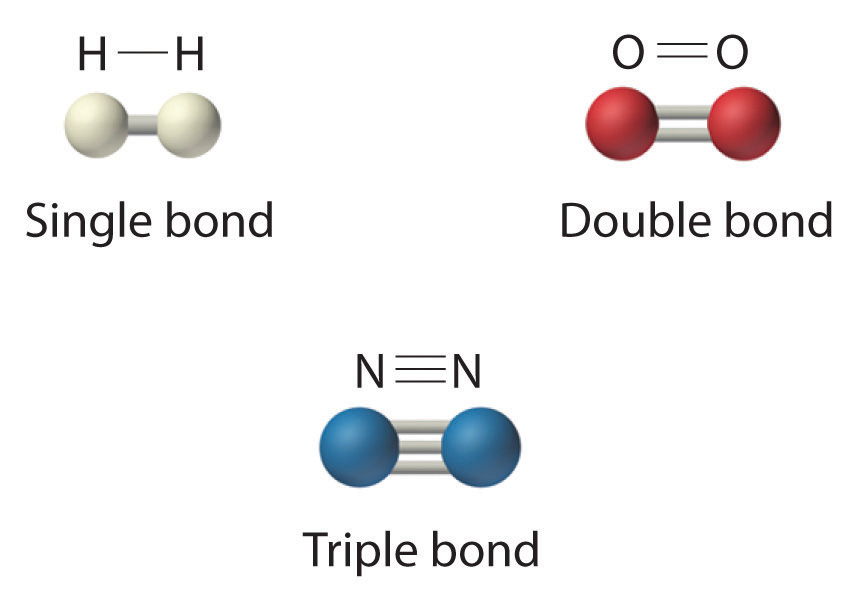 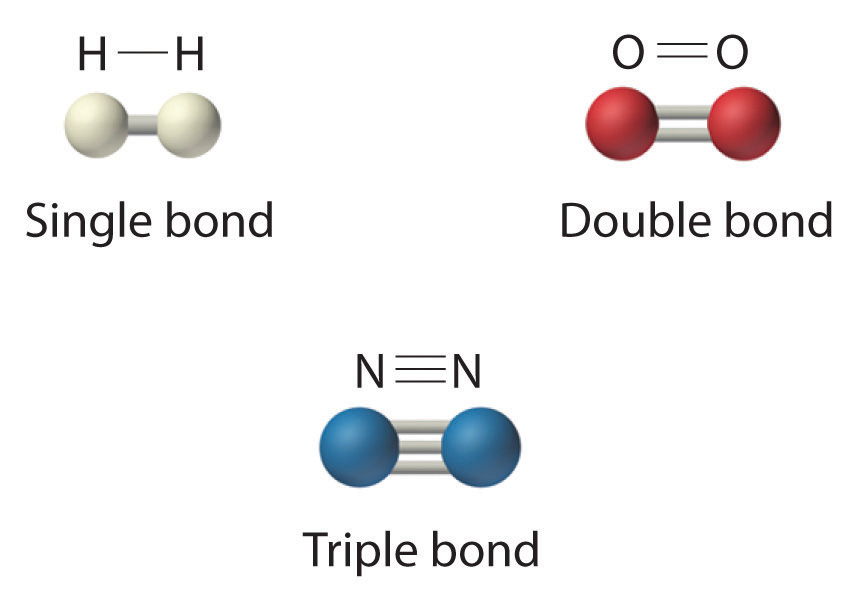 4/12/15
4
Unit 5: Atomic Hookups—Chemical Bonding
5.8
How do we draw Lewis Dot structures of double- & triple- bonded covalent compounds?
QUESTION
How can we tell if something will be a single bond, double bond or triple bond?
NOTES
Elements with SINGLE bonds: Fluorine, Chlorine, Iodine, Bromine
How many valence electrons they have?
How many more they need to be stable?

Elements with DOUBLE bonds: oxygen, sulfur
Valence electrons:
Electrons needed:

Elements with TRIPLE bonds: nitrogen
Valence electrons:
Electrons needed:
4/12/15
5
Unit 5: Atomic Hookups—Chemical Bonding
5.8
How do we draw Lewis Dot structures of double- & triple- bonded covalent compounds?
QUESTION
How to draw Lewis Dot Structures for DOUBLE- & TRIPLE-BONDED covalent compounds?
NOTES
*Same steps for single bonded electrons EXCEPT add:
Move a pair of electrons from outer atom to a bond between the center & outer electron until satisfied.
4/12/15
6
Unit 5: Atomic Hookups—Chemical Bonding
5.8
How do we draw Lewis Dot structures of double- & triple- bonded covalent compounds?
QUESTION
Example #1: O2



Example #2: N3
NOTES
4/12/15
7
Unit 5: Atomic Hookups—Chemical Bonding
5.8
How do we draw Lewis Dot structures of double- & triple- bonded covalent compounds?
YOU TRY
Draw the Lewis Dot Structure for the following: 
Hydrogen Cyanide
Carbon dioxide
Carbon Monoxide


 Describe two ways that carbon dioxide and carbon monoxide differ.
4/12/15
8
Unit 5: Atomic Hookups—Chemical Bonding
5.8
How do we draw Lewis Dot structures of double- & triple- bonded covalent compounds?
SAMPLE QUESTION #1
. Raise your finger corresponding to answer choice:
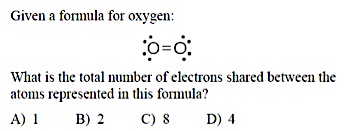 4/12/15
9
Unit 5: Atomic Hookups—Chemical Bonding
5.8
How do we draw Lewis Dot structures of double- & triple- bonded covalent compounds?
SAMPLE QUESTION #2
. Raise your finger corresponding to answer choice:
What is the total number of electrons shared in the bonds between the two carbon atoms in a molecule of ?
6
2
3
8
4/12/15
10
Unit 5: Atomic Hookups—Chemical Bonding
5.8
How do we draw Lewis Dot structures of double- & triple- bonded covalent compounds?
SAMPLE QUESTION #3
. Raise your finger corresponding to answer choice:
Which Lewis electron-dot diagram is correct for CO2?
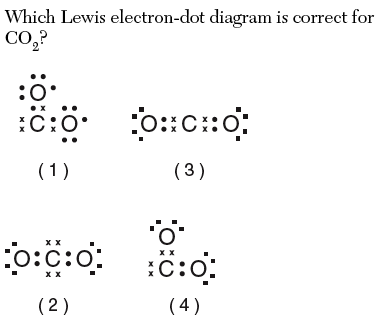 4/12/15
11
Unit 5: Atomic Hookups—Chemical Bonding
5.8
How do we draw Lewis Dot structures of double- & triple- bonded covalent compounds?
SAMPLE QUESTION #4
. Raise your finger corresponding to answer choice:
Which element has atoms that can form single, double, and triple covalent bonds with other atoms of the same element?
(1) hydrogen		(2) oxygen	
(3) fluorine		(4) carbon
4/12/15
12
Unit 5: Atomic Hookups—Chemical Bonding
5.8
How do we draw Lewis Dot structures of double- & triple- bonded covalent compounds?
QUESTION
Two questions I have are…
NOTES
1.

2.
SUMMARY:
4/12/15
13
Unit 5: Atomic Hookups—Chemical Bonding
5.8
How do we draw Lewis Dot structures of double- & triple- bonded covalent compounds?
HOMEWORK:

Finish classwork of 5.8

Write a summary of today’s lesson

Create two questions

Highlight important information from the lesson
4/12/15
14
Unit 5: Atomic Hookups—Chemical Bonding
5.8
How do we draw Lewis Dot structures of single-bonded covalent compounds?
EXIT SLIP
Make sure you get your trackers checked!
4/12/15
15